H->bb Note Plans for Summer
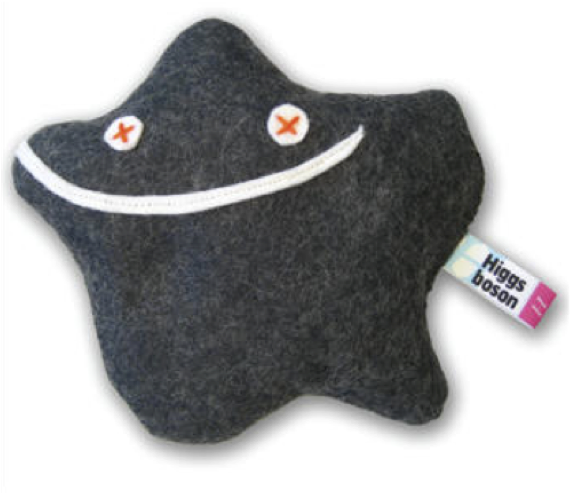 Ricardo Gonçalo (RHUL) on behalf of the HSG5 H->bb group

Higgs Working Group Meeting, 9 June 2011
News! News! News!
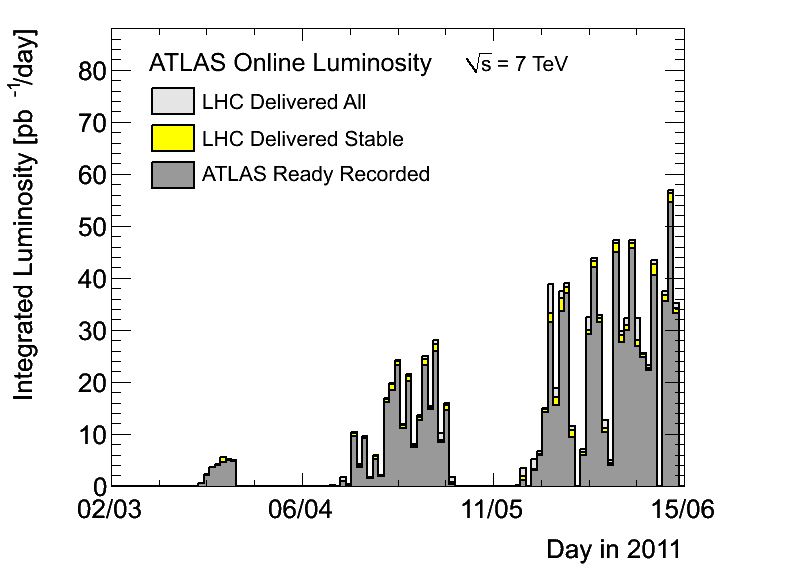 About 0.9 fb-1 collected with stable beams so far (0.95 delivered)

1042 bunches colliding in ATLAS

Peak lumi around 1.2x1033cm-2s-1 

30 – 50pb-1 per day
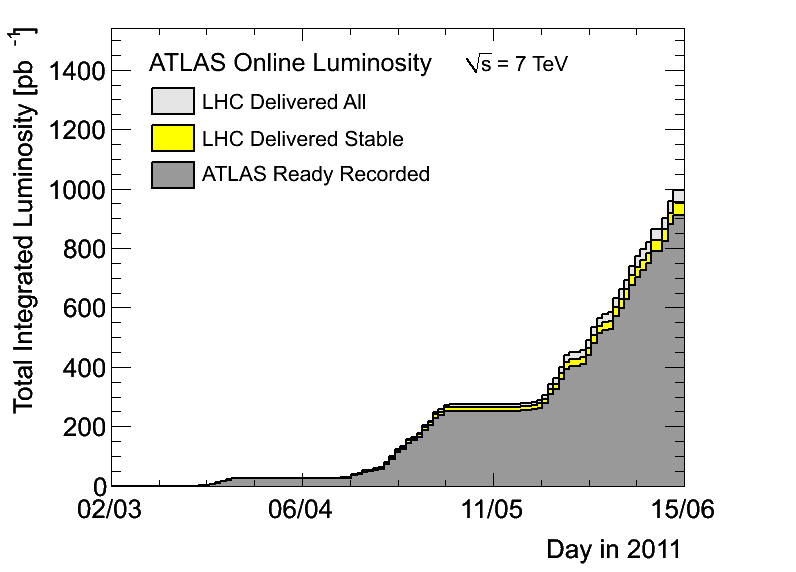 Ricardo Gonçalo
HSG5 H->bb - 7/6/2011
2
Trigger News
Evolution for 2 – 5x1033 cm-2s-1 being planned – final sign off tomorrow at Trigger General Meeting 

Strawman plan with detailed prescales can be found here:https://aagaard.web.cern.ch/aagaard/Rates/Evolution50nsVeryTight5e33/

At 5x1033 cm-2s-1 :
mu20(_MG) disabled – new primary will be mu22
e20_medium1 disabled – new primary will be e22_medium1
EF_2b10_medium_4L1J10 disabled – should have EF_b10_medium_4j30_a4tc_EFFS or  EF_2b15_medium_L1_2J10J50

Our feedback was that we  will use EF_e22_medium1 and EF_mu22
An alternative would be e20i, but this has L1 isolation and would prevent us from using isolation cut for background estimation
Ricardo Gonçalo
HSG5 H->bb - 7/6/2011
3
H->bb WH/ZH CONF note plans
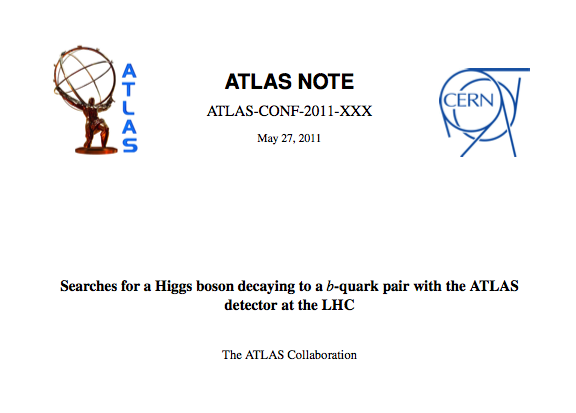 ATL-COM-PHYS-2010-929

CONF note for EPS

First H->bb results from ATLAS with real data

WH and ZH un-boosted channels only, for now 

Expect exclusion limits for WH and ZH in low Higgs mass range 

If all goes well…
Introduction 
Data and MC samples 
Object selection 
Event selection 
WH analysis
ZH analysis     
Systematic uncertainties  
Results  
Summary
Editors: 
Patricia Conde Muino 
Andrew Mehta 
Paul Thompson
Ricardo Gonçalo
Higgs meeting - 9/6/2011
4
WH/ZH Note: Missing Ingredients
MC10b:
Can move to this essentially now

b tagging: 
Need advanced tagger for increased background rejection
Efficiency scale factors almost done
Calibration & fake rate: preliminary  on week of 20th June - will re-do analysis with final numbers
IP3D+SV1, 60% efficiency working point

Jet Vertex Fraction: 
Fix exists but applicable only to AOD-based analyses – i.e. only one analysis in our group
Would like to re-run D3PD production
Editorial board: Done
Richard Bateley (chair)
Niels van Eldik
Alex Read
Emmanuel Lemonier

QCD background (incl. bb, cc):
Almost there, but not quite –  remaining features at 10% level

Systematics:
First estimates done – dominated by b-tagging uncertainty (around 30%)
Jet energy scale uncertainty still missing – expected of same order

SM Higgs combination:
Need to produce inputs for SM Higgs combination
Ricardo Gonçalo
Higgs meeting - 9/6/2011
5
WH/ZH Note: Outlook
Skeleton draft of INT note should be available now…

Then a couple of weeks to finish details of QCD BG determination and interact with Editorial Board
Expect some changes to cuts etc during this 

Dataset frozen on 22 June (I think)

Preliminary b-tagging calibrations around same time

Aim for Higgs approval at end of June

Last iteration with final b-tagging calibrations on…

Circulate note to ATLAS for CONF approval in early July for approval in time for EPS
Ricardo Gonçalo
Higgs meeting - 9/6/2011
6
WH/ZH in SM Higgs Combination
Hello,
A number of Higgs mass points have been for the ATLAS+CMS SM Higgs combination. The suggestion is that all analyses going into the overall Higgs combination should provide their results at these chosen mass points, within their range of sensitivity. See this:

https://indico.cern.ch/getFile.py/access?contribId=2&resId=0&materialId=0&confId=135328

There are 3 things:

1)  The step size of the mass points
The choice of mass points for the combination is driven by the  H -> gamma gamma and
H -> ZZ -> 4l analyses looking for a narrow peak over a continuum background. The 
probe masses in the SM Higgs search should not be much farther apart than the 
observable width of the Higgs peak. It is important to note that all analyses going 
into the overall Higgs search combination should provide their results for all the 
points in their corresponding explored range, without any skips, even if they do 
not have the mass resolution as fine as the specified steps.
A total of 173 mass points are proposed between 110-600 GeV, as shown in the 
aforementioned document. 

2) The cross sections (XS) and branching ratios (BR) at each mass point

Full tables for the Higss XS and BR (with interpolation for missing points) are 
being prepared within the LHC Higgs cross section group (Rei Tanaka et al).

3) Dealing with mass points for which we have no simulation

A few options are proposed in the aforementioned document.

This should be discussed in the Higgs (sub)group(s), in particular item 3).

Regards, Ketevi.
Ricardo Gonçalo
Higgs meeting - 9/6/2011
7
Backup
Ricardo Gonçalo
Higgs meeting - 9/6/2011
8
Do we need a JVF cut?
In principle yes!… 
Need to use cut Njets = 2 to suppress tt background; use Njets = 3 as tt control region  
So must suppress spurious jets from pileup…
Njets = 2
QCD background from data
Before last scale factor (1-b sideband)
Njets < 4
All backgrounds from Monte Carlo
bb and cc MC clearly not enough
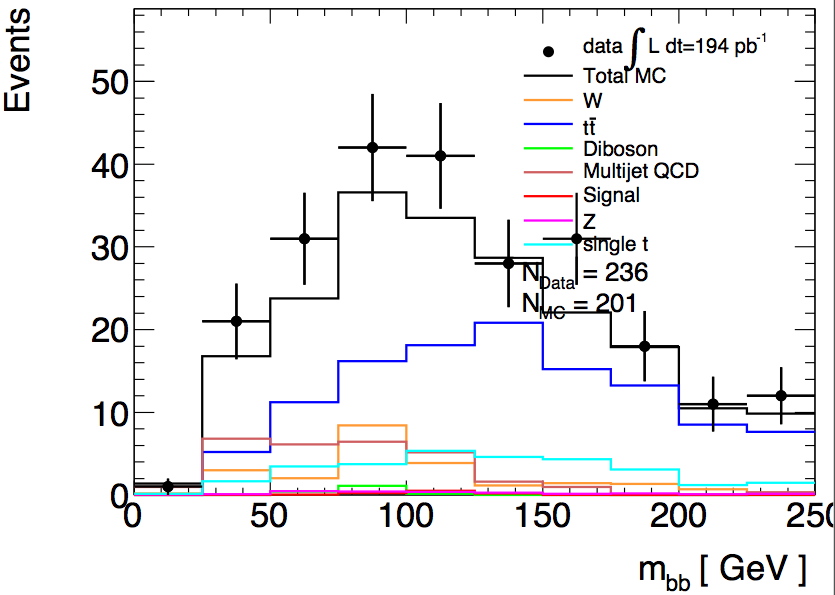 Paul Thompson
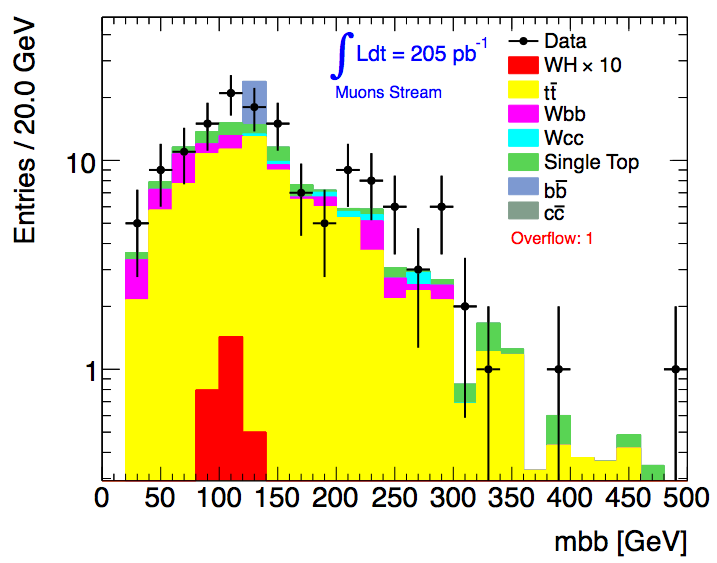 Lianliang Ma
Ricardo Gonçalo
Higgs meeting - 9/6/2011
9
Do we need a JVF cut?
In fact, not using the Jet Vertex Fraction seems to have a significant effect on Njets
But a small effect after all cuts…
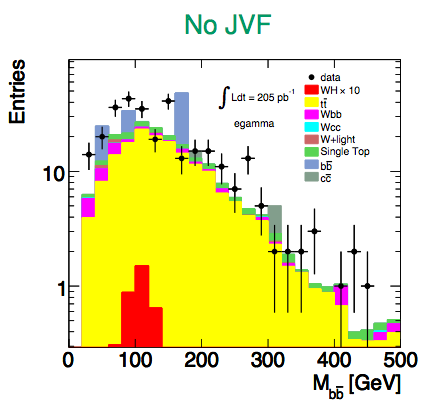 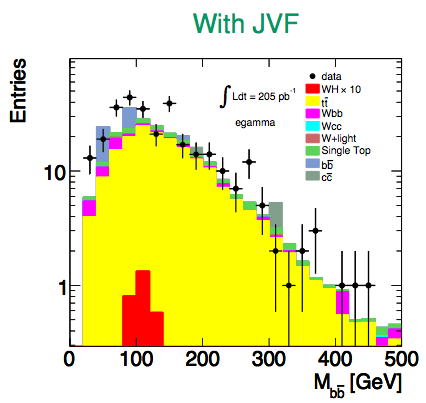 Haifeng Li
Haifeng Li
Ricardo Gonçalo
Higgs meeting - 9/6/2011
10
Results so far
Before systematic uncertainties…
WH: reject around 7x the SM at 95% CL with 1 fb-1
ZH: reject 12x the SM with 1 fb-1 / 3.5x for 10fb-1
Note: these are just preliminary numbers, shown in the Dubna workshop, and likely to change significantly after systematics
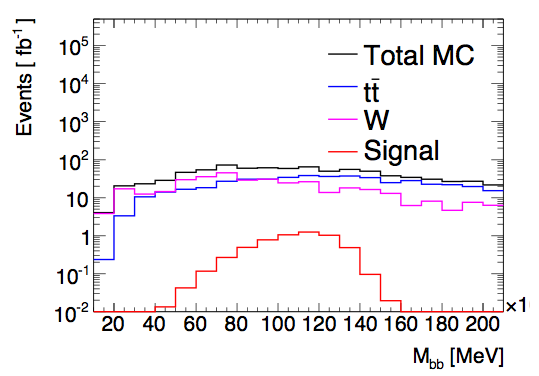 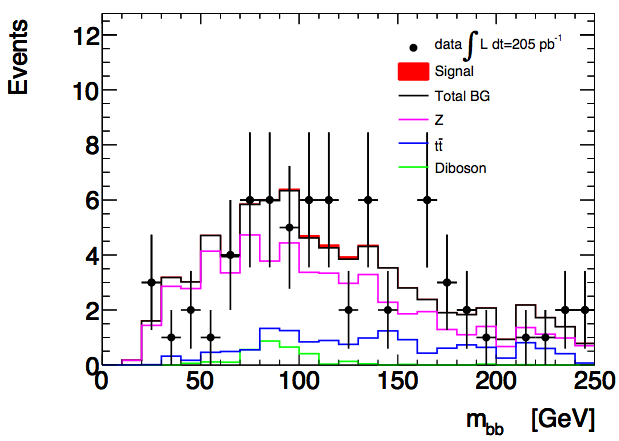 WH
ZH
Ricardo Gonçalo
Higgs meeting - 9/6/2011
11